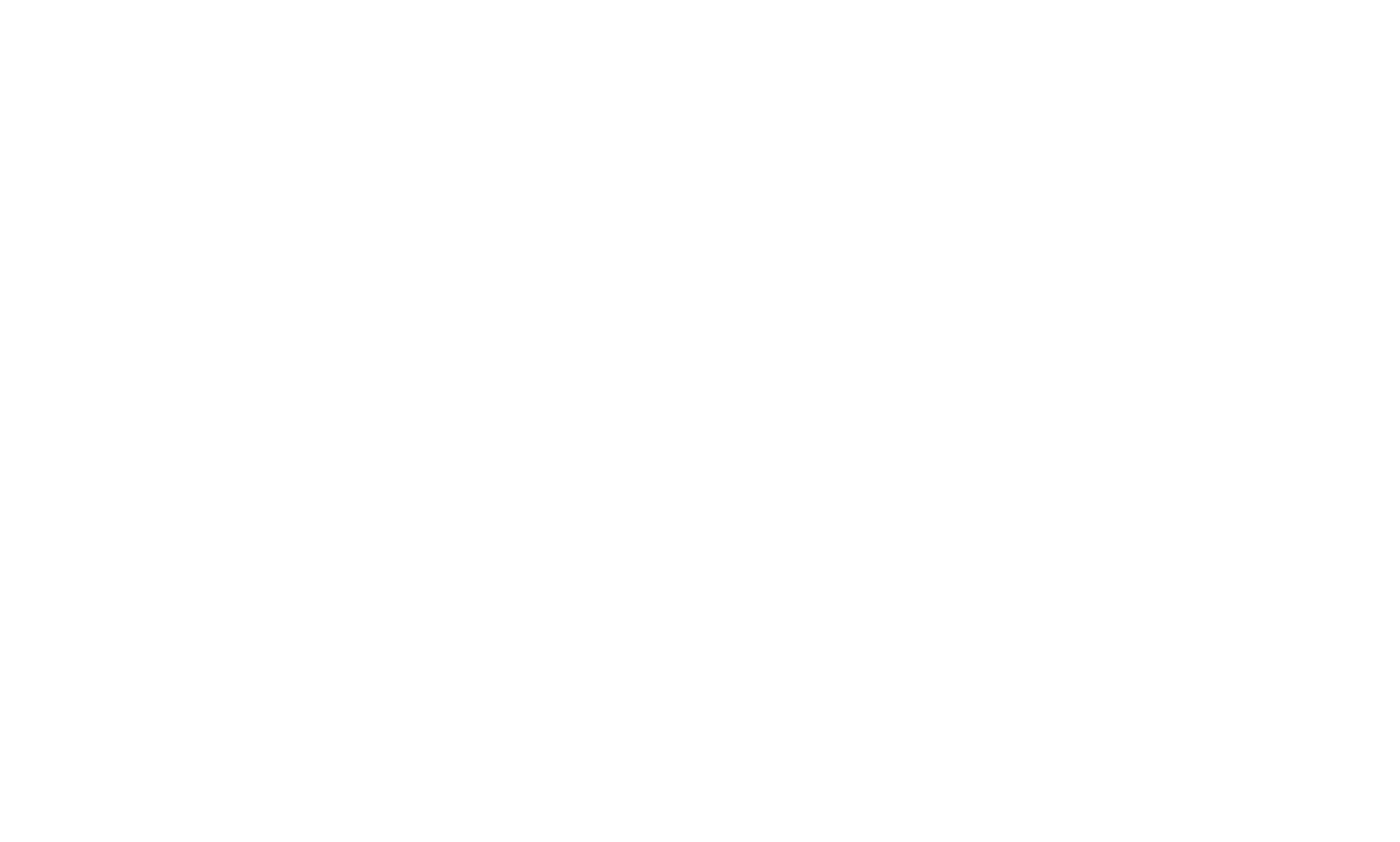 POSTER’S TITLE
Author‘s Name Surname
XXXXX University (State)
email@email.com
INTRODUCTION
MAIN RESULTS AND CONCLUSIONS
Introduction (Including the problem of the research)
 
The aim of research 

Objectives

The methods of the research
Main findings
Theoretical background
fdsfsddsmnnnnn